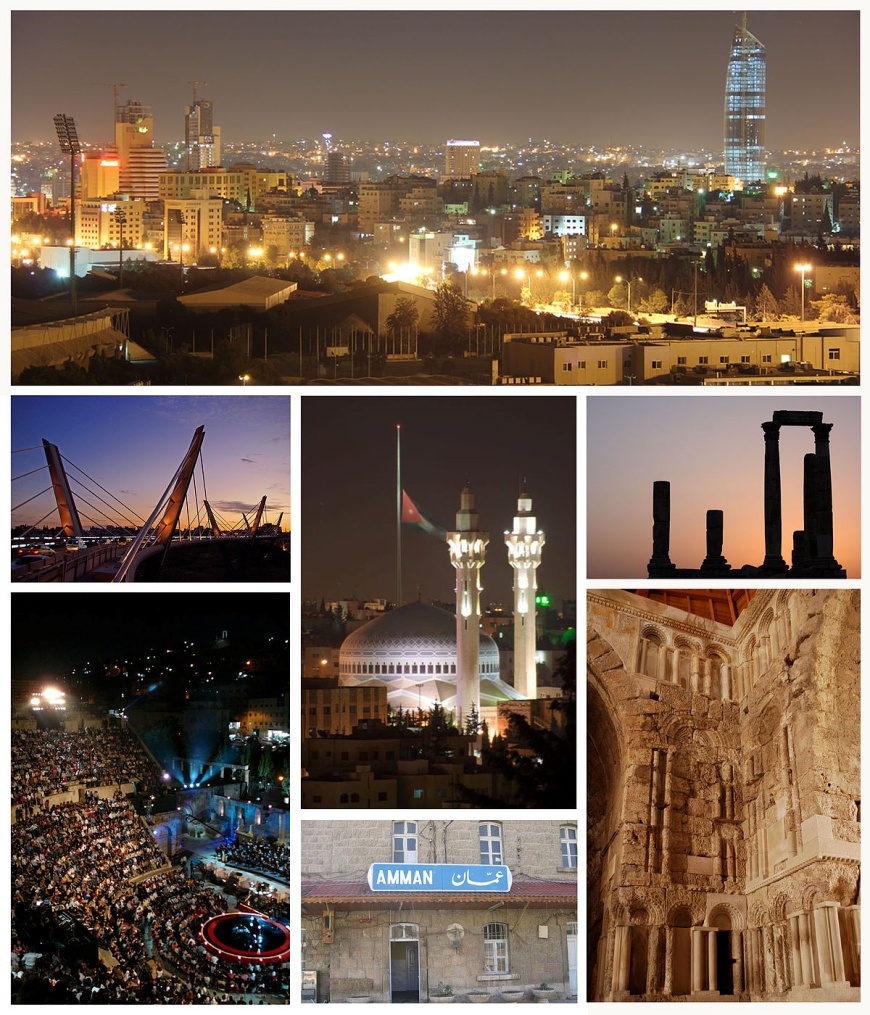 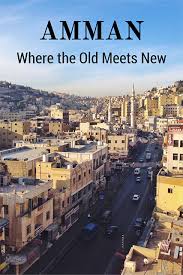 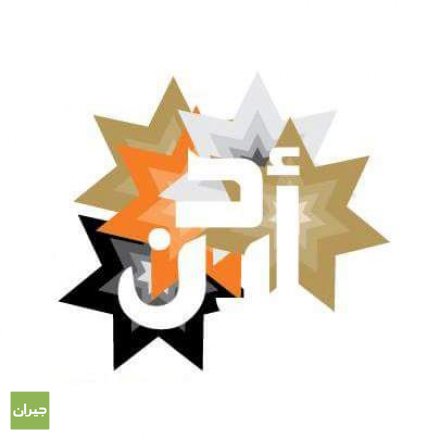 Amman
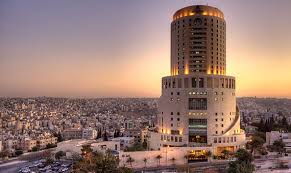 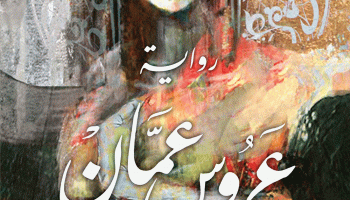 Sustainable Urbanization and Resource Efficiency
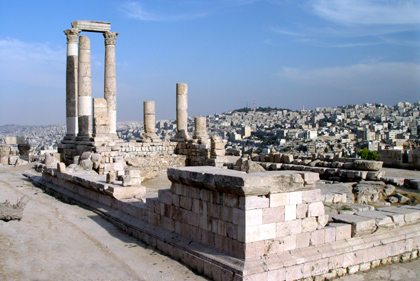 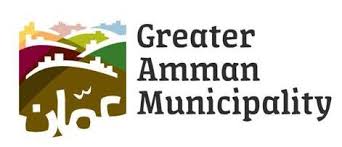 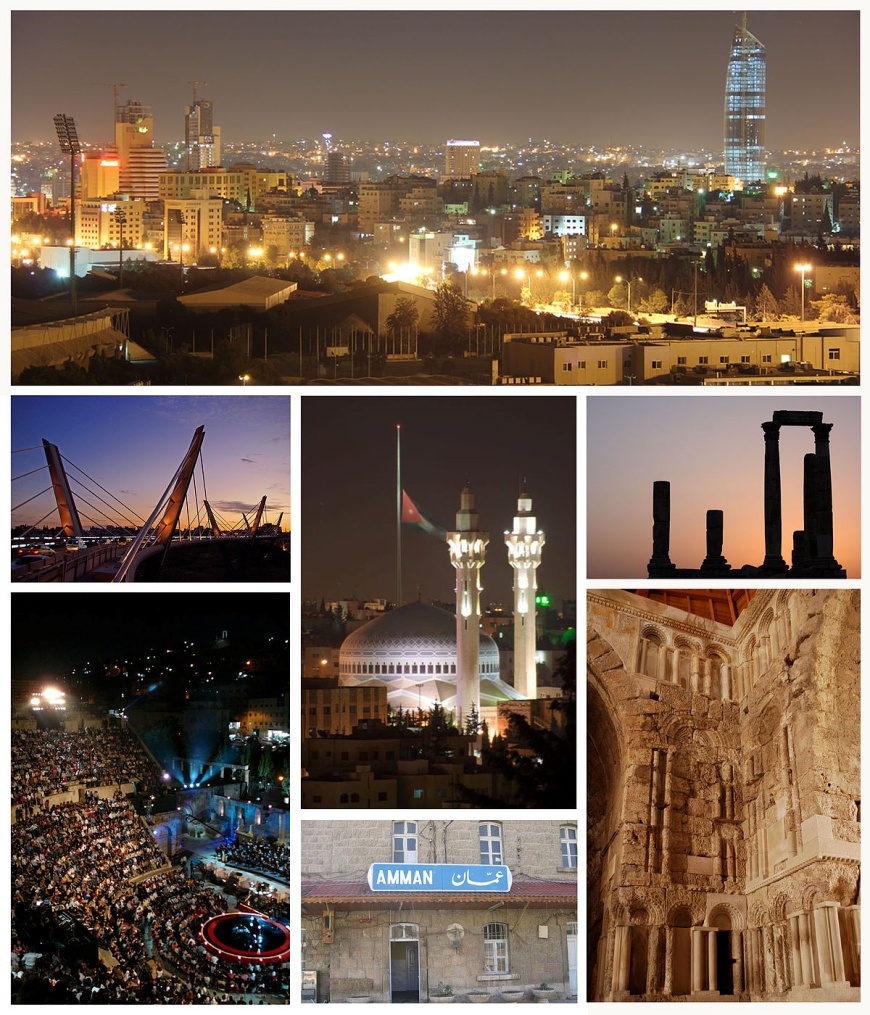 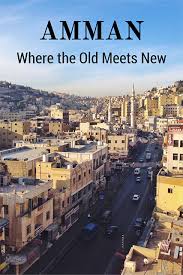 Amman 
The capital and largest city of Jordan
 Population of 4.2 million 
Originally, the city had been built on seven hills
Temperatures are usually near or below 17 °C, with heat waves during summer, snow fall durin winter.
Area of Amman = 800 km2
Amman is governed by a 41-member city council elected in four-year term direct elections.
Cultural and heritage city with vibrant street life.
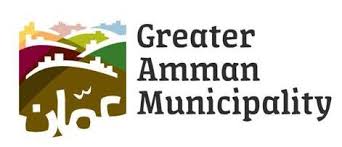 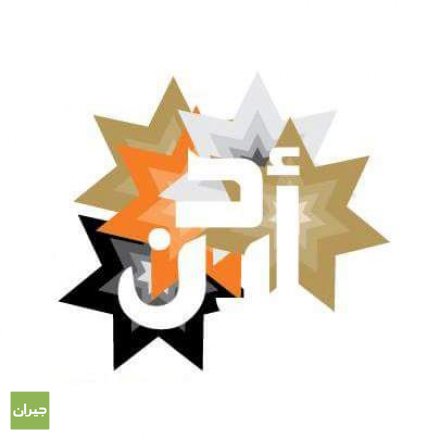 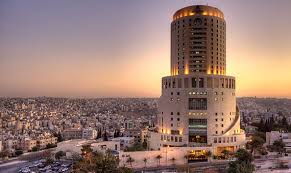 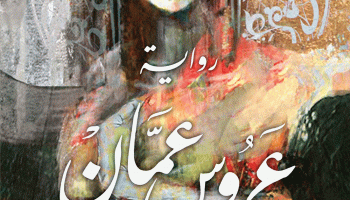 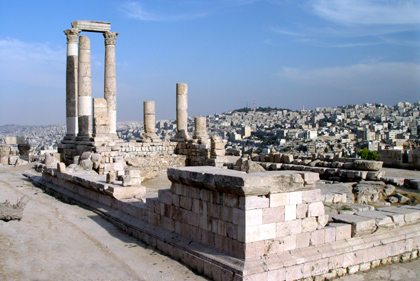 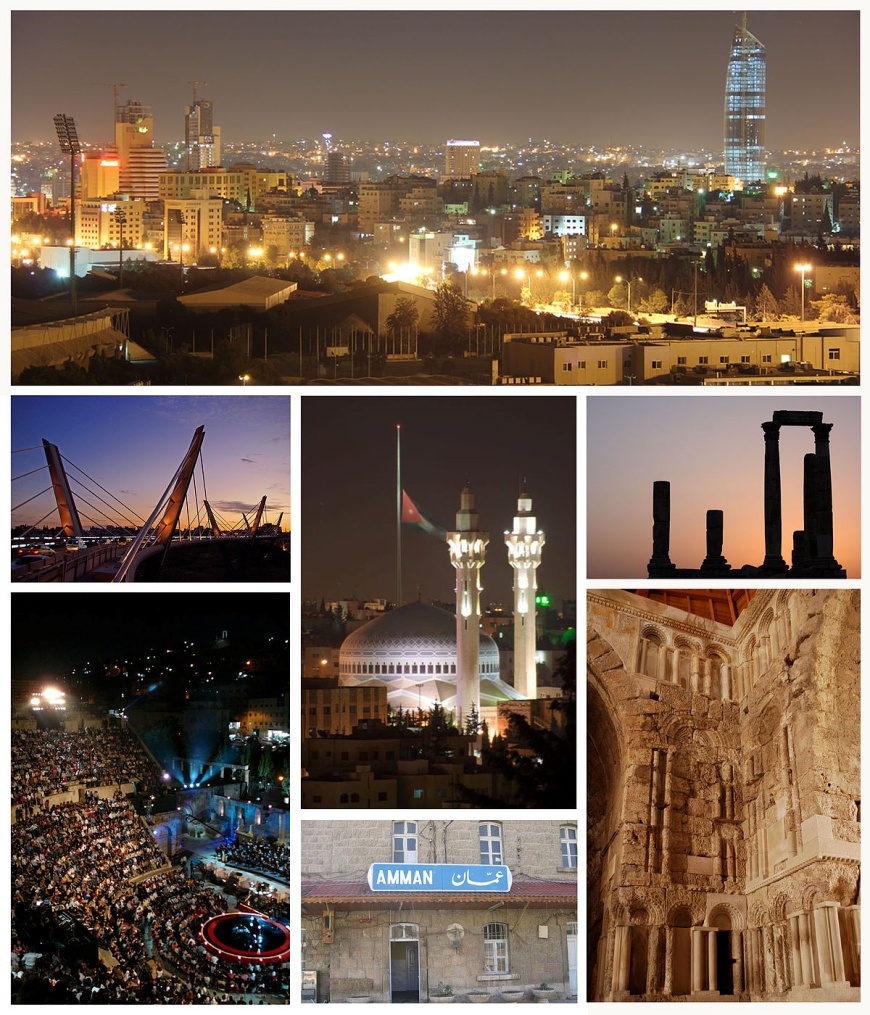 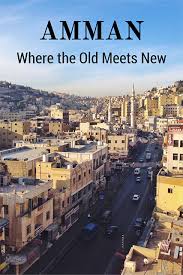 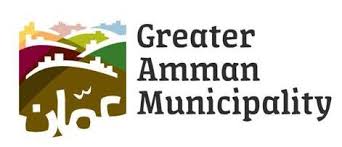 waste in Amman in numbers 
Number of waste bin containers= 28,000
Number of Truck, loaders= 280 
Avg. monthly  waste collection = 69,000Ton/ month 
Avg monthly distance travelled by truck and loaders= 680,000 km/ month 
Avg monthly fuel consumptions by distanced travelled = 450,000 L/ month 
Avg monthly number of trips for all truck and loaders = 28,000 trip/ month
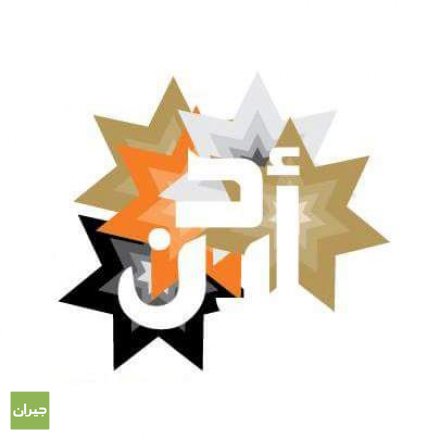 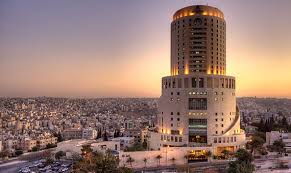 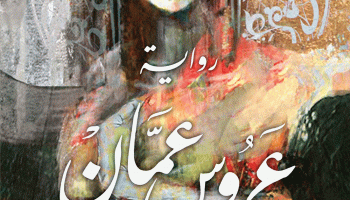 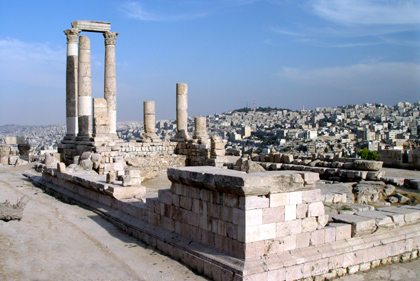 Sustainable plan for the city of Amman using the Urban Sustainable Framework ( USF)
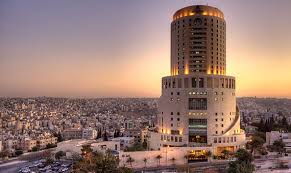 The Accelerator
Smart plan
Health Resilience plan
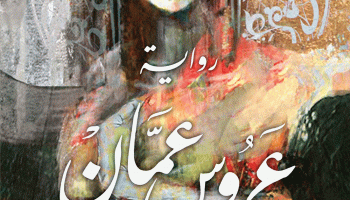 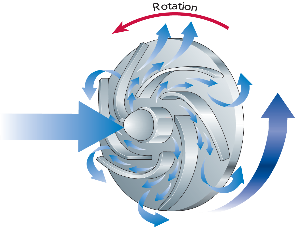 City BIG- Data
National GIS
City Lab
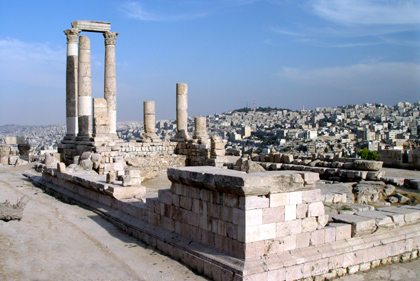 Sustainable Plan
Sustainability map for district level
Sustainability criteria
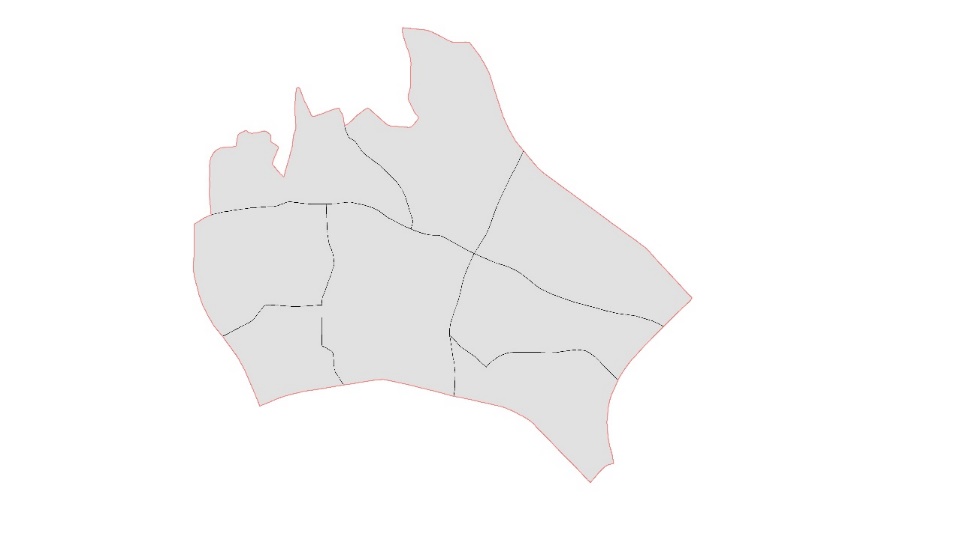 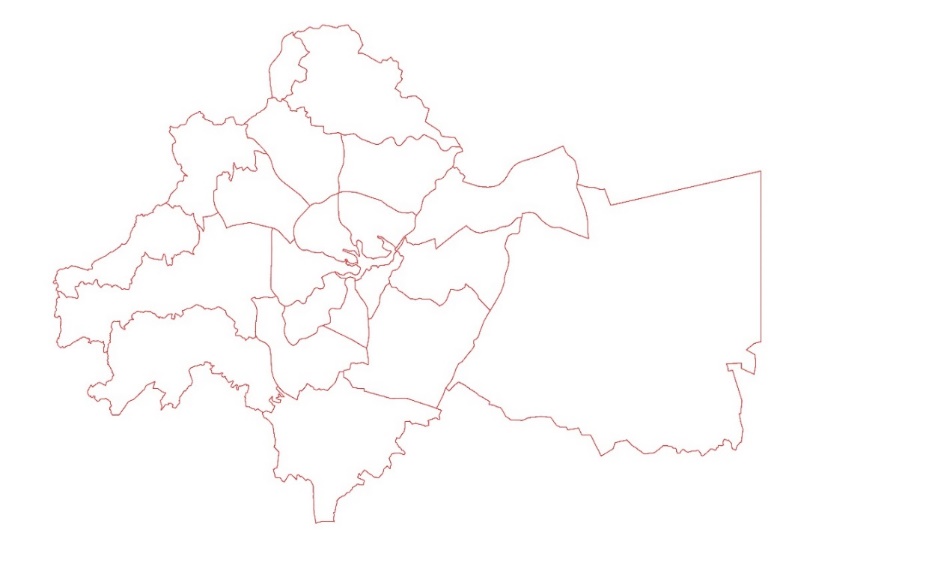 97
 indicators
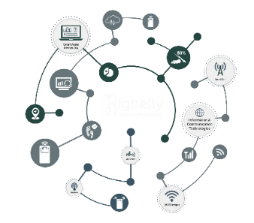 Local district
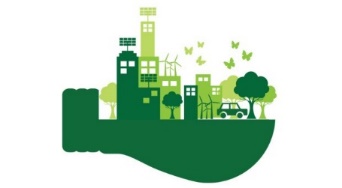 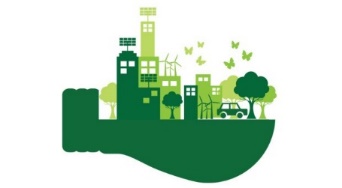 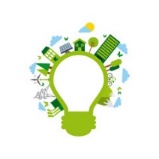 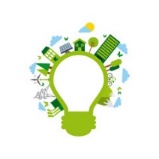 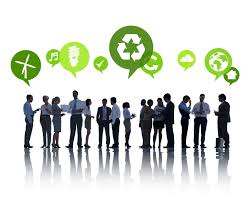 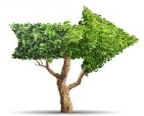 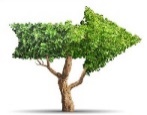 Sustainability plan for Solid waste management  for district level
Project Output
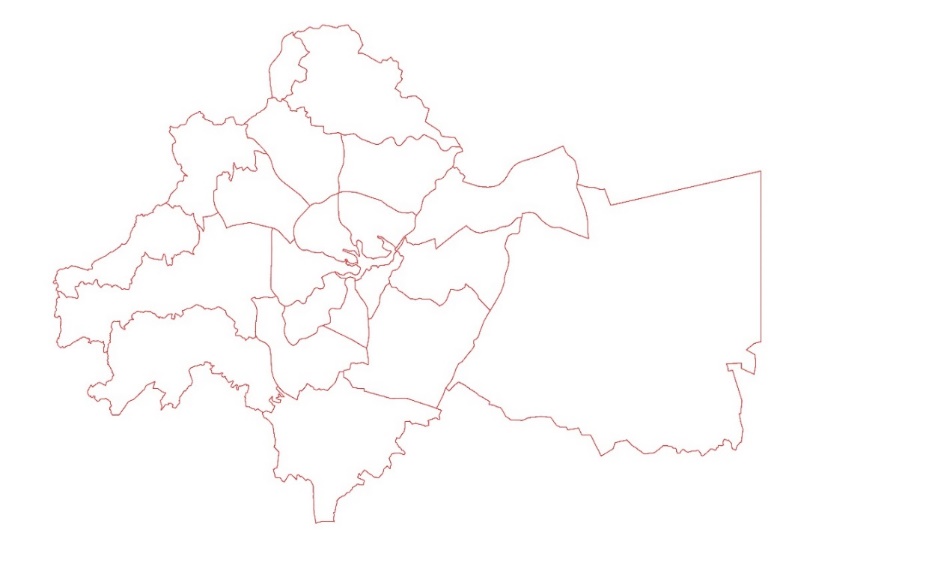 Output One: Data collection of waste generated by each district.


Output two : Development of a Sustainability Planning for municipal, bio-medical and hazardous Solid waste management along with Financing Strategy for implementing and financing the intervention plans.
Key words in management : identification of waste at each district- collection and storage – transportation- treatment – energy recovery- disposal
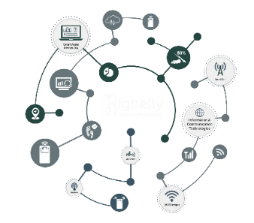 Local district
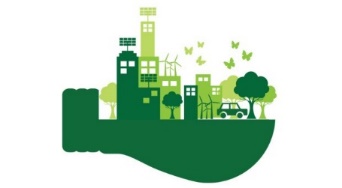 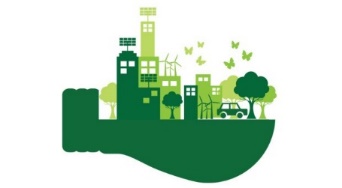 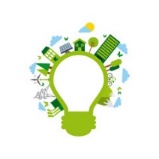 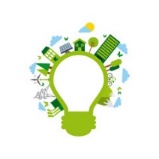 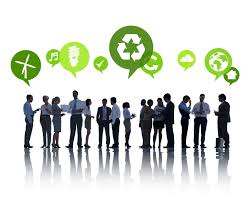 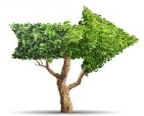 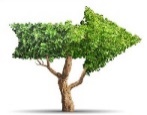 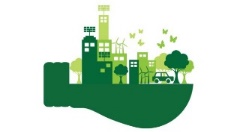 Amman’s Sustainable Plan /   smart knowledge base solid waste waste
ohud
quaismeh
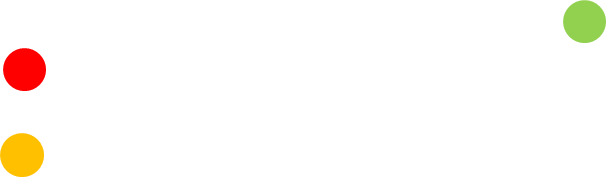 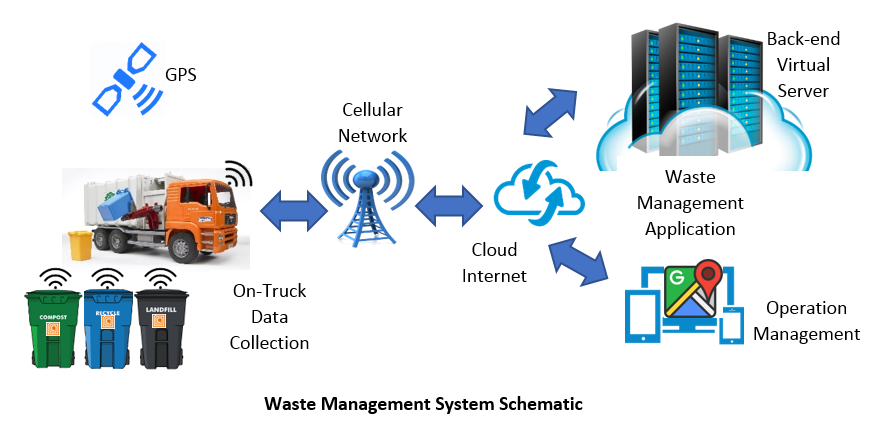 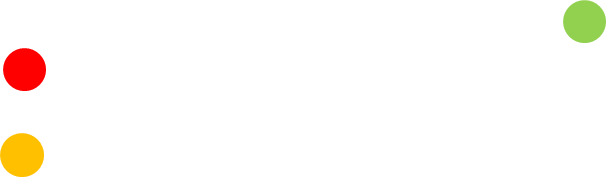 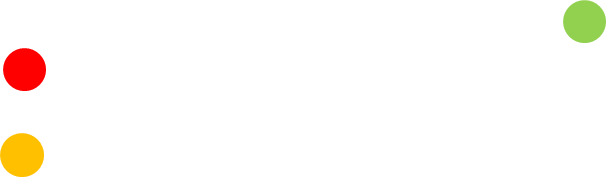 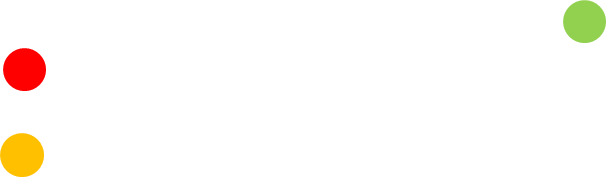 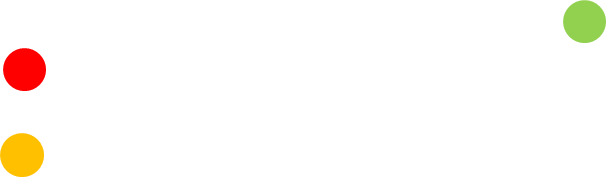 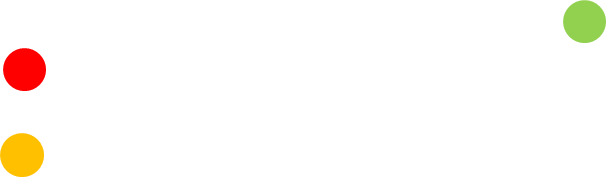 300
1200
600
.900
920
800
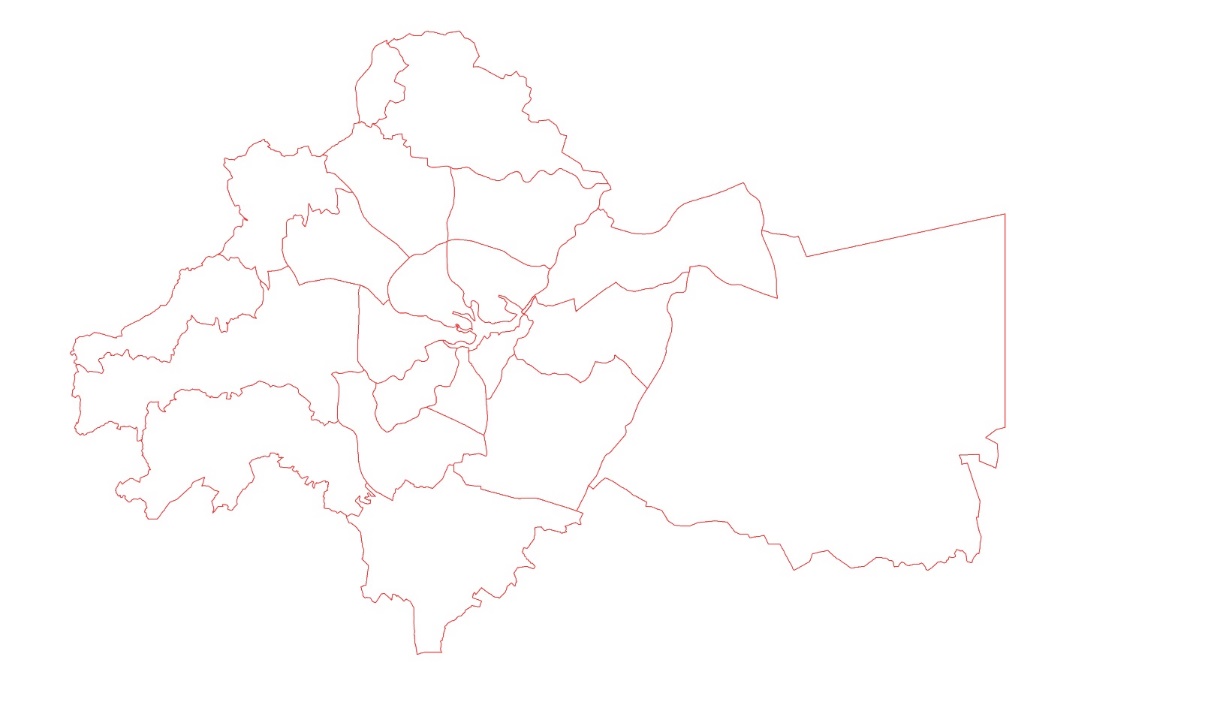 Al naser
Wadi a sier
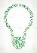 basman
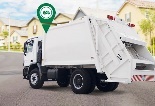 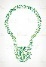 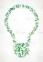 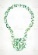 naser
zahran
Wadi alsier
Qwiesmeh
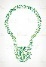 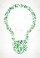 ohod
basman
zahran
0.350 -145
145-826
826-1696
Amman’s Sustainable Plan
Waste consumption
Water consumption
Flash flood
Energy consumption
district
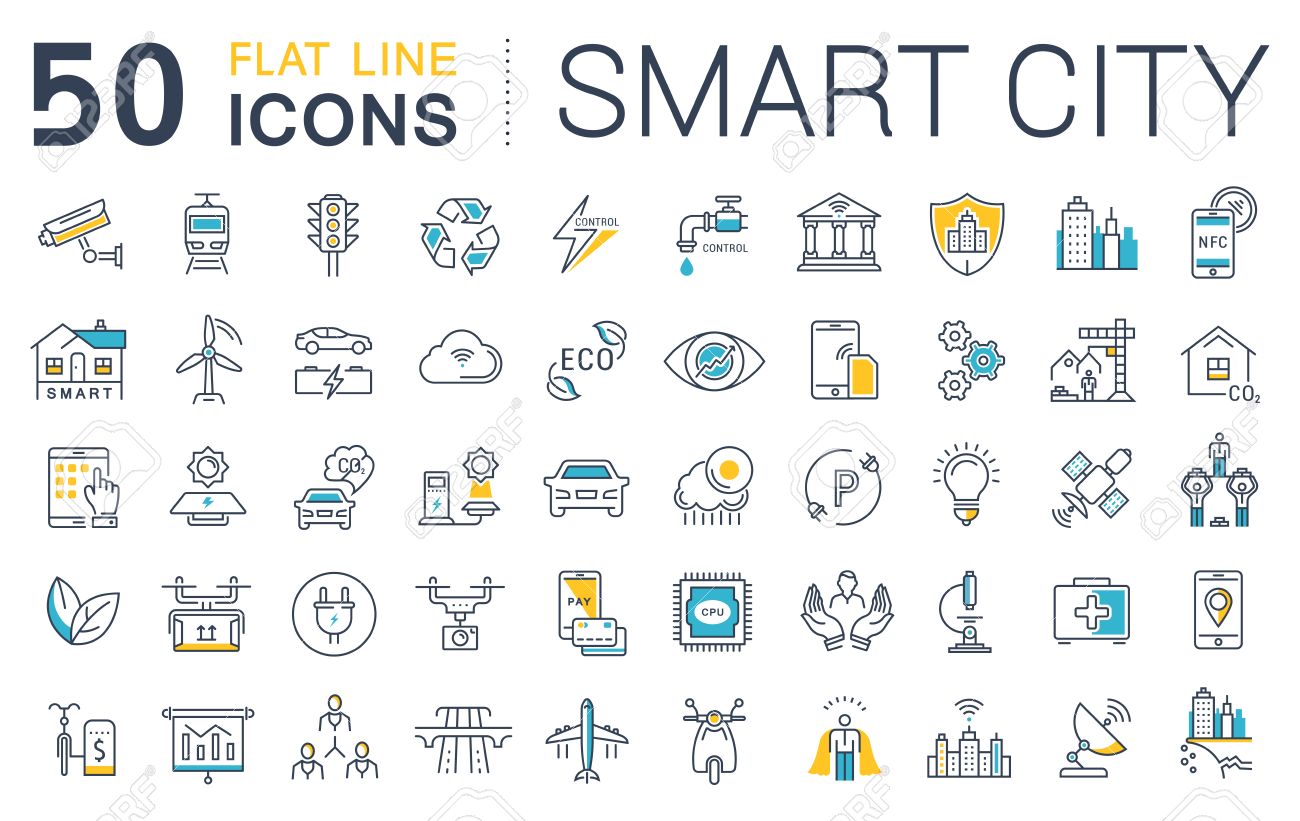 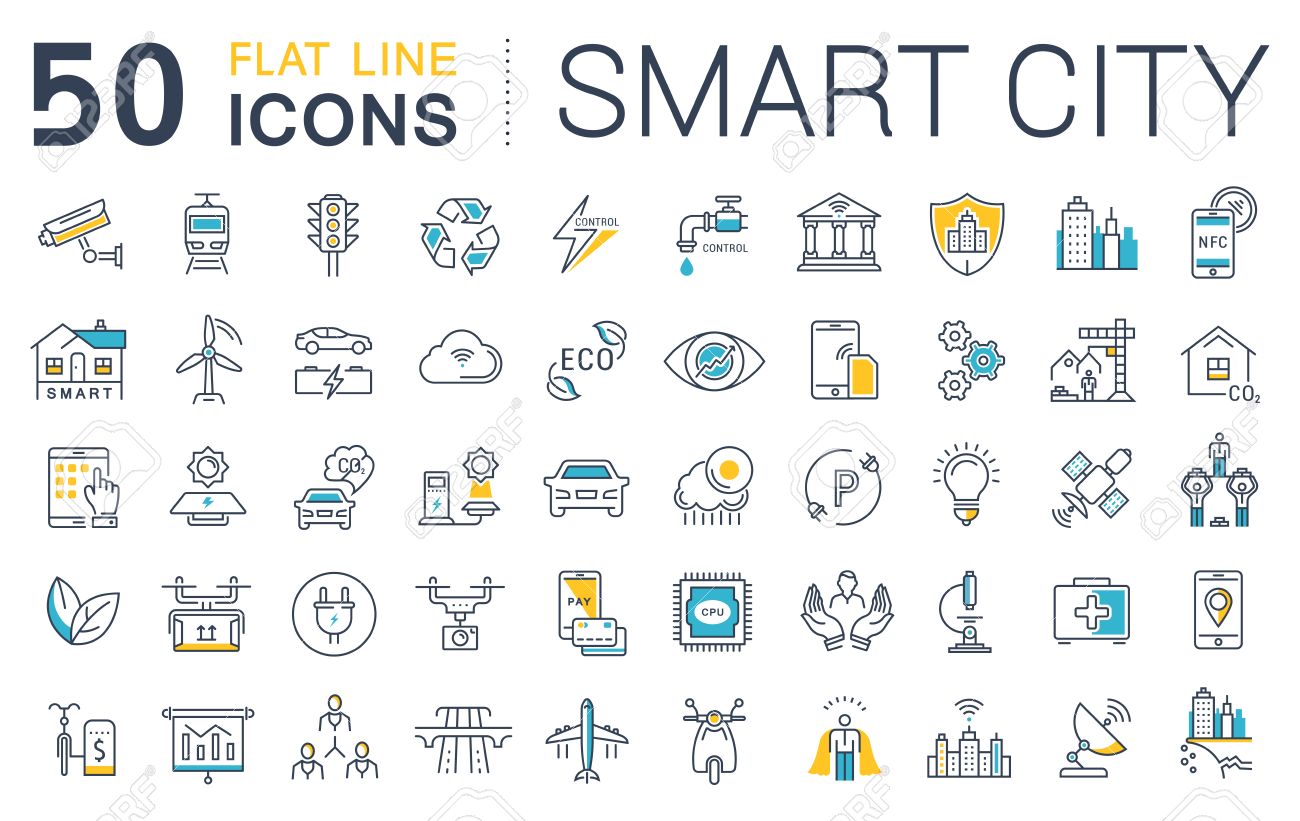 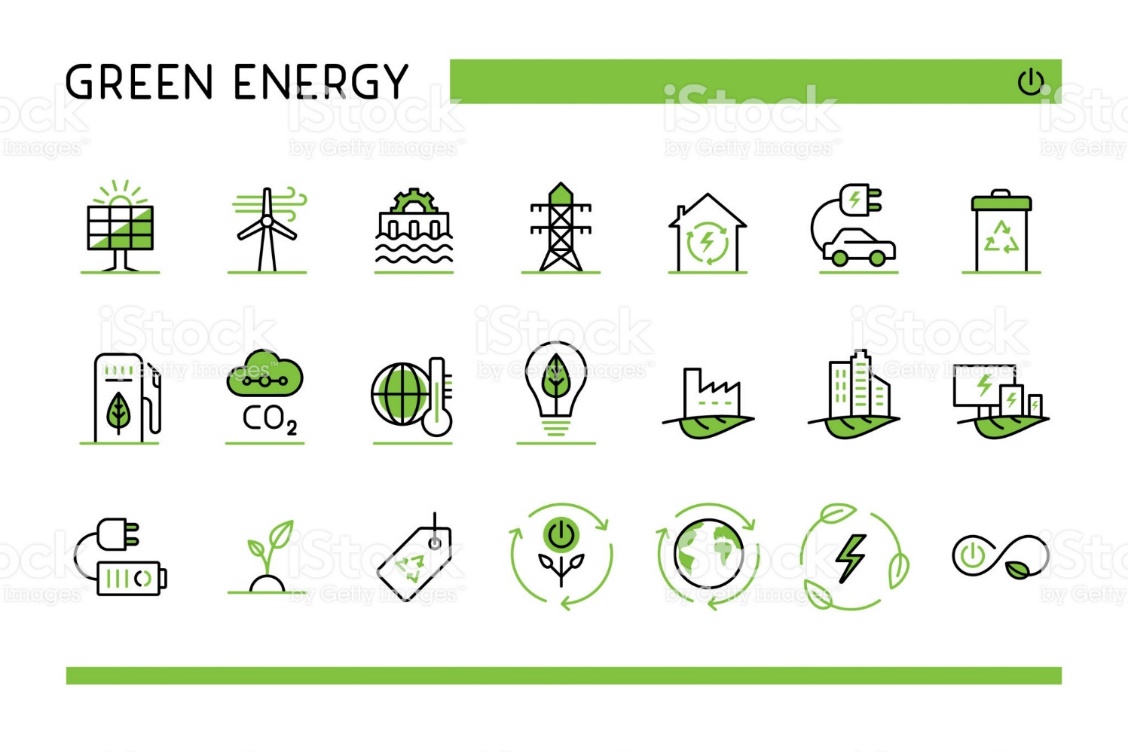 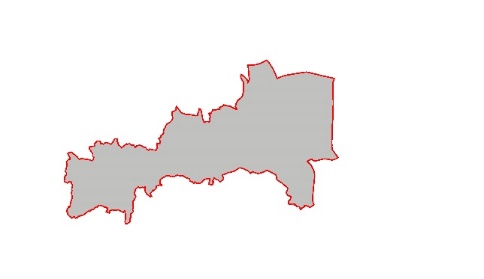 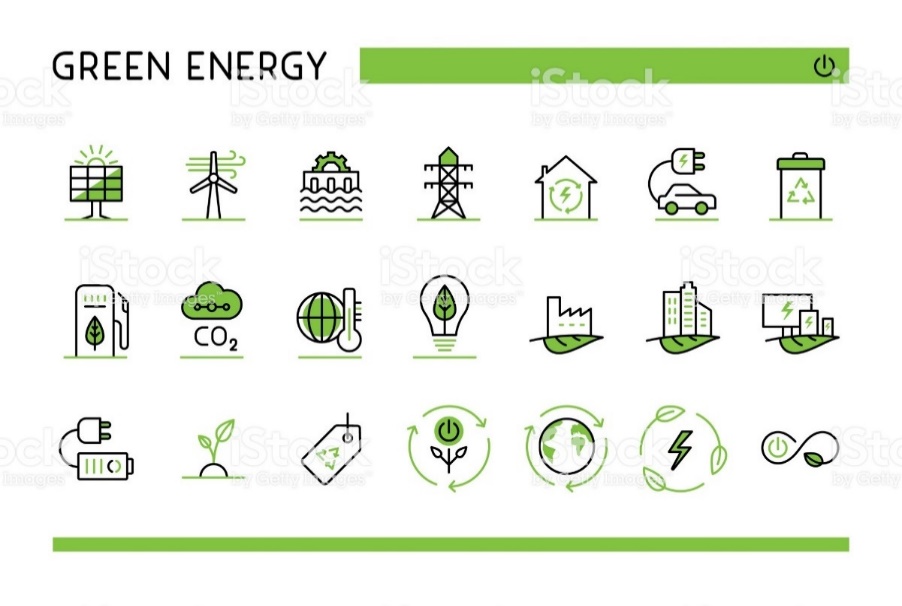 10000 M2
1000 M/W / MONTH
500 M/W / MONTH
48492م2
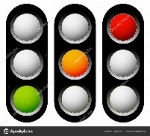 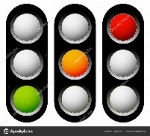 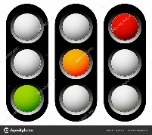 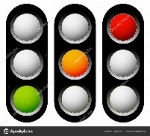 وادي السير
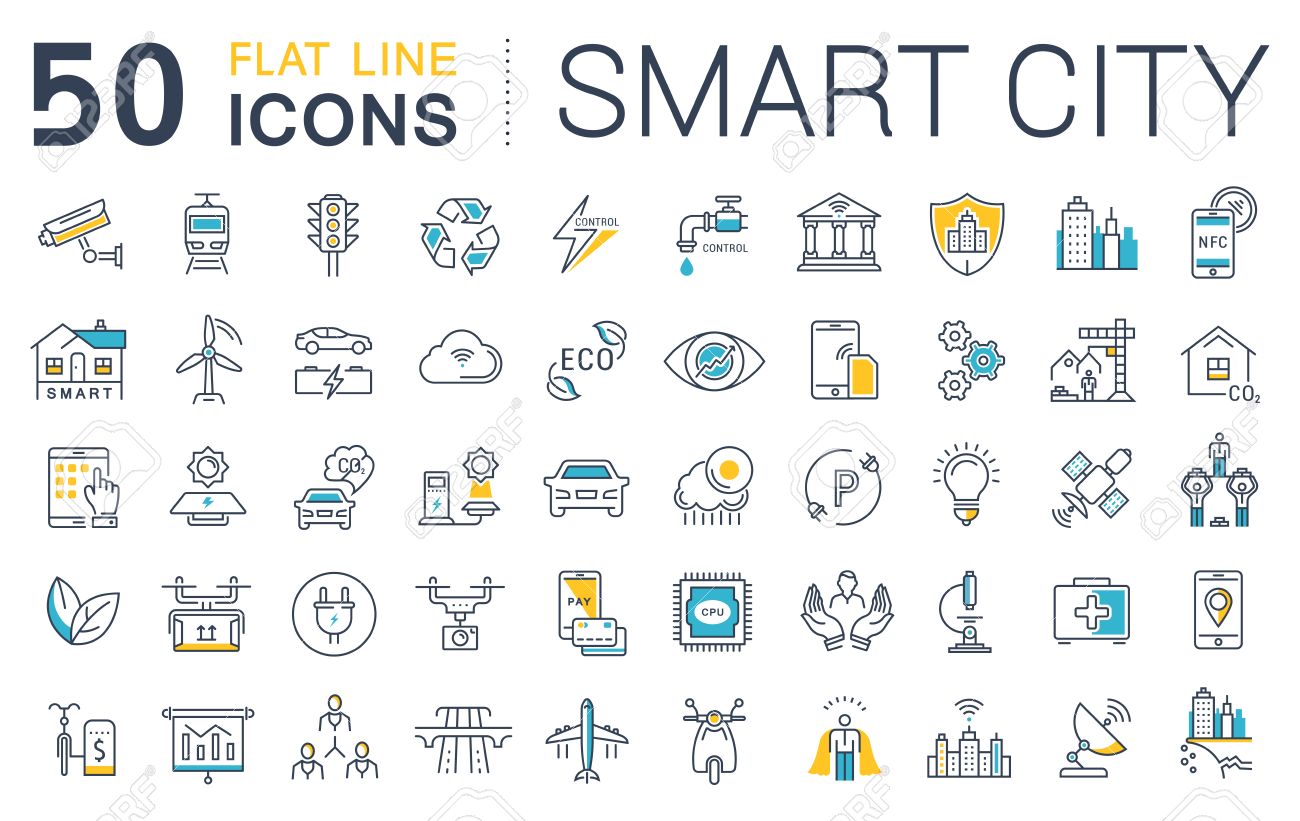 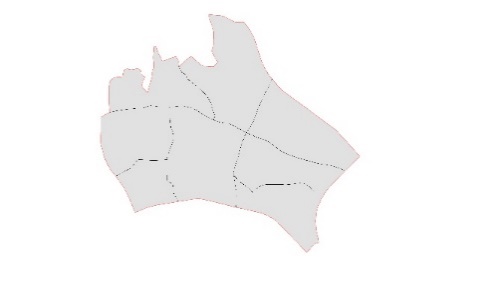 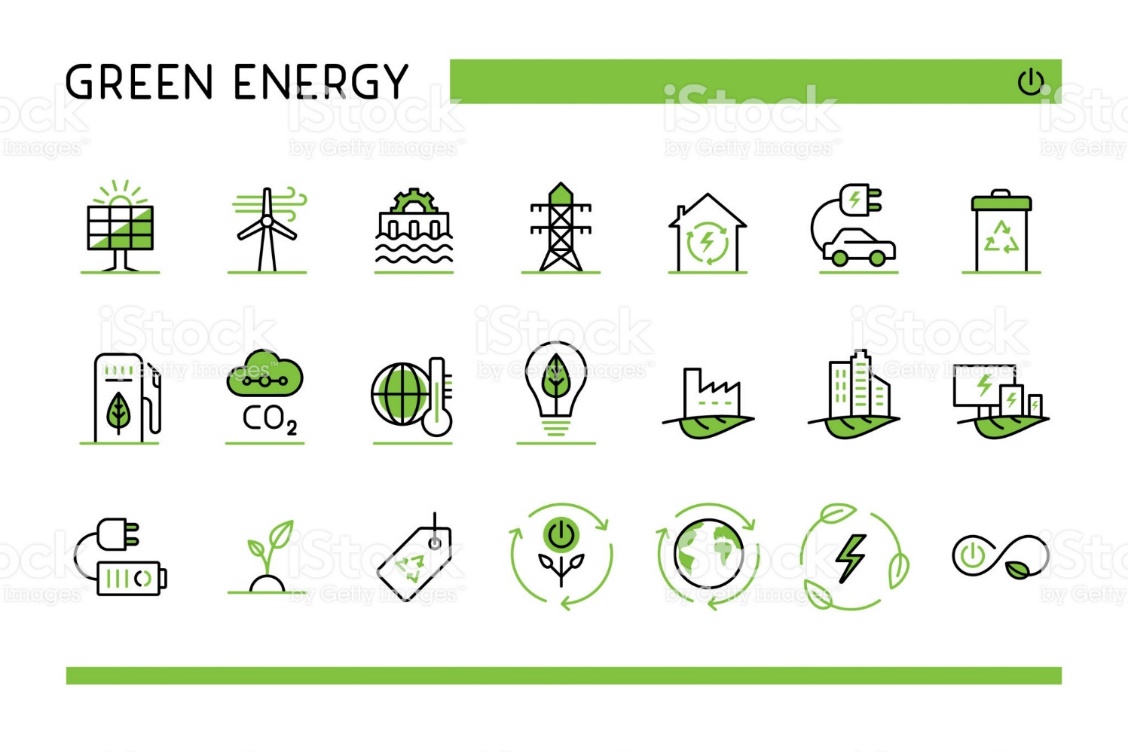 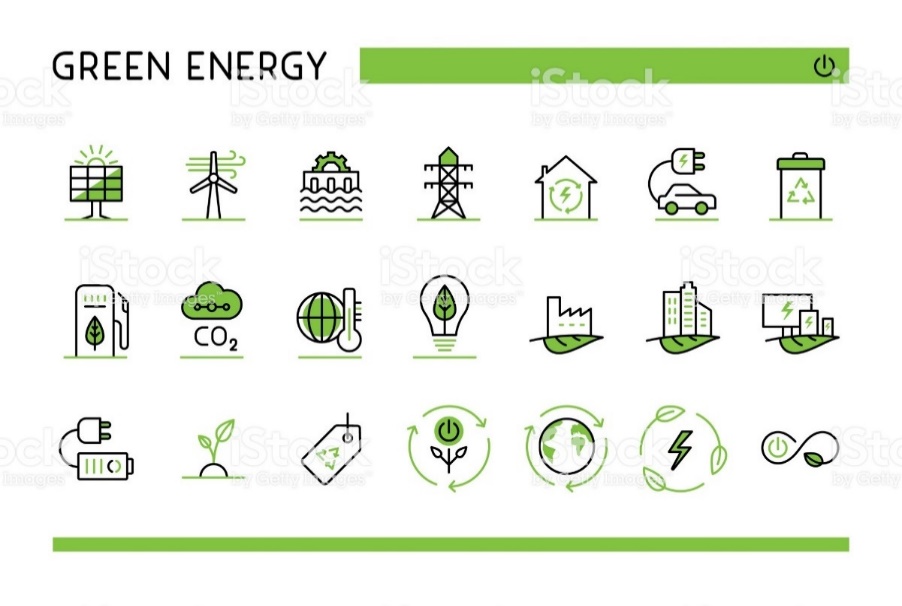 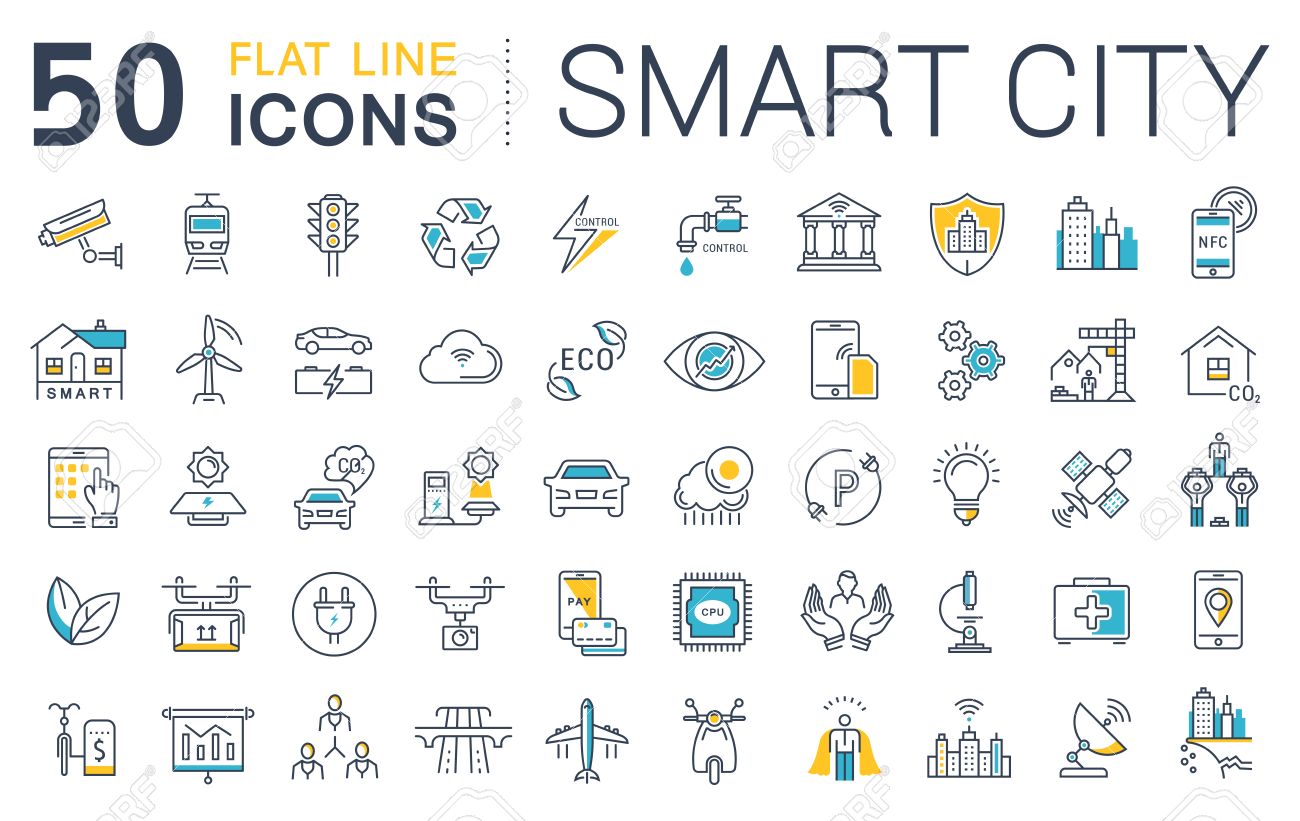 600 M/W / MONTH
3000 M3/ MONTH
50000 M2
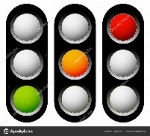 72951م2
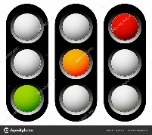 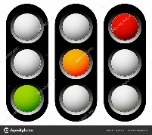 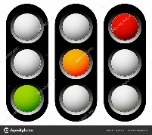 تلاع العلي
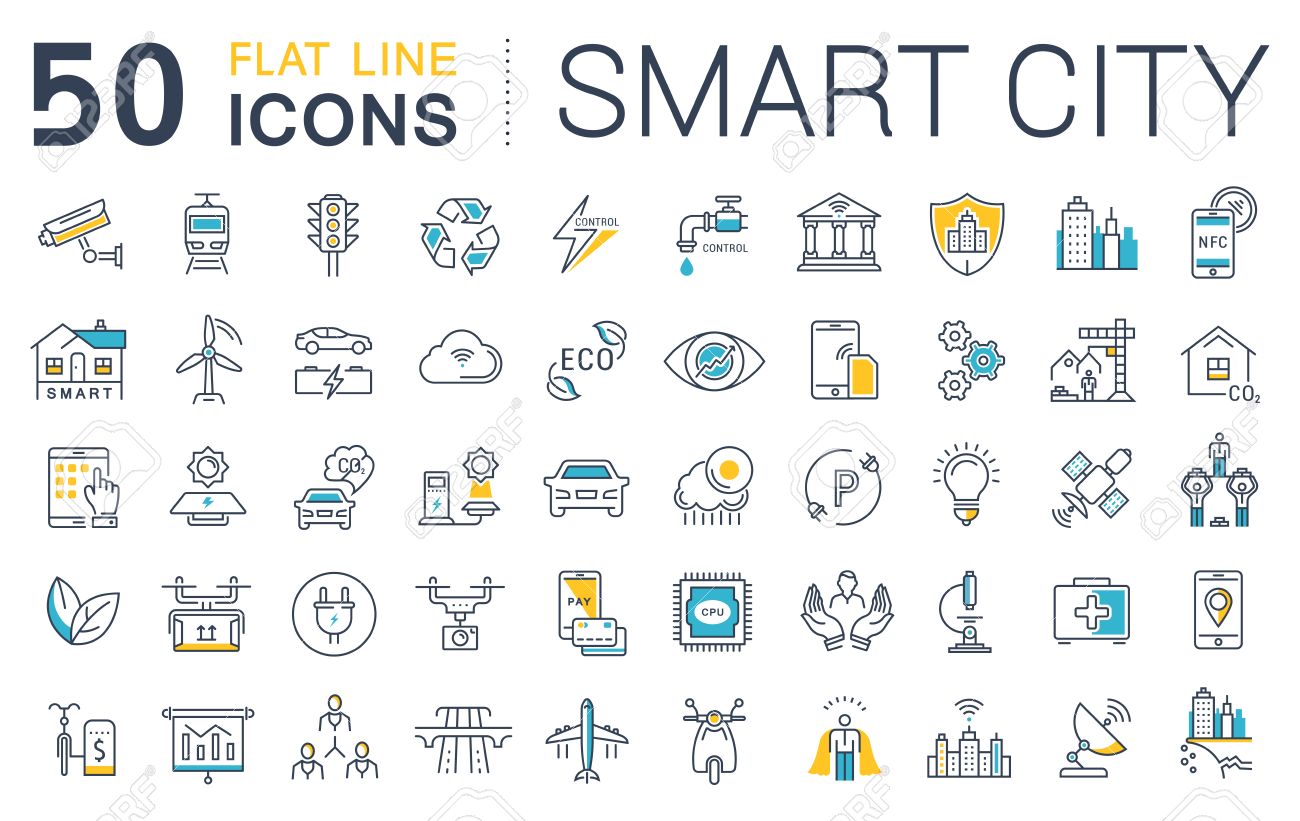 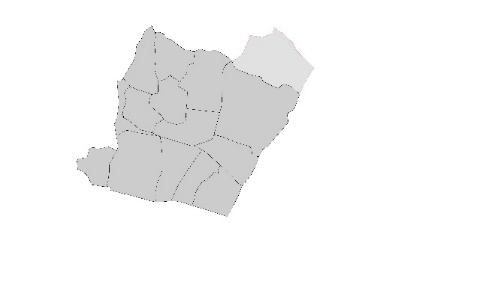 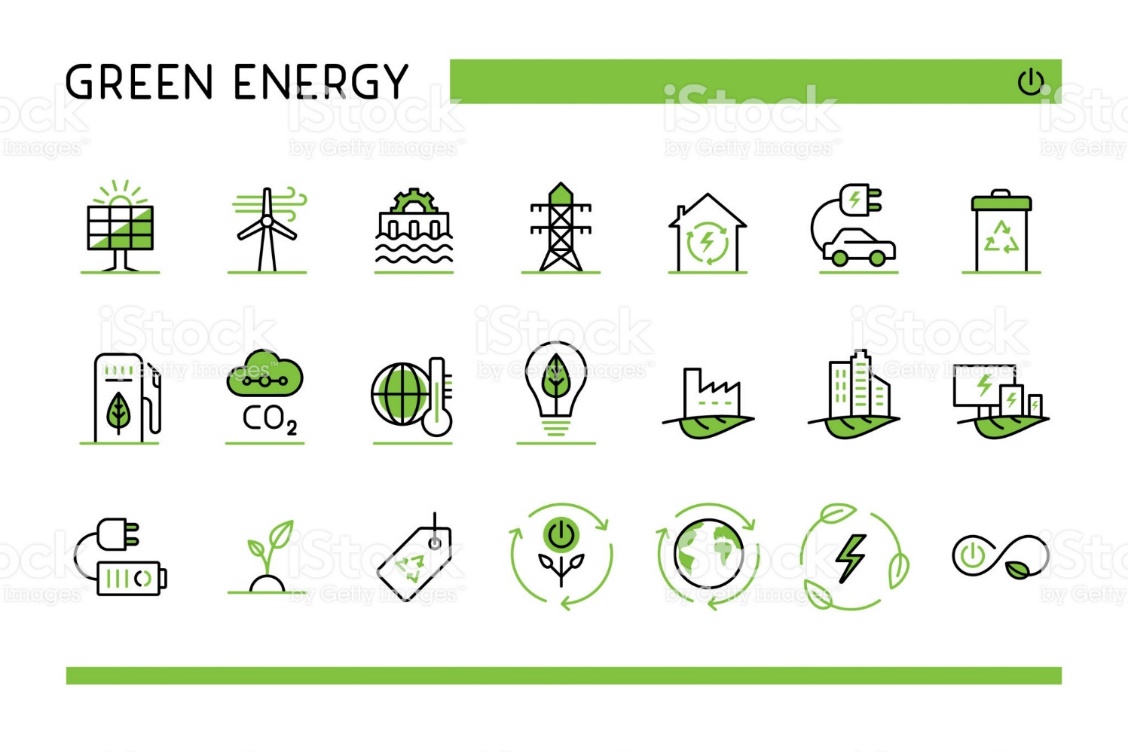 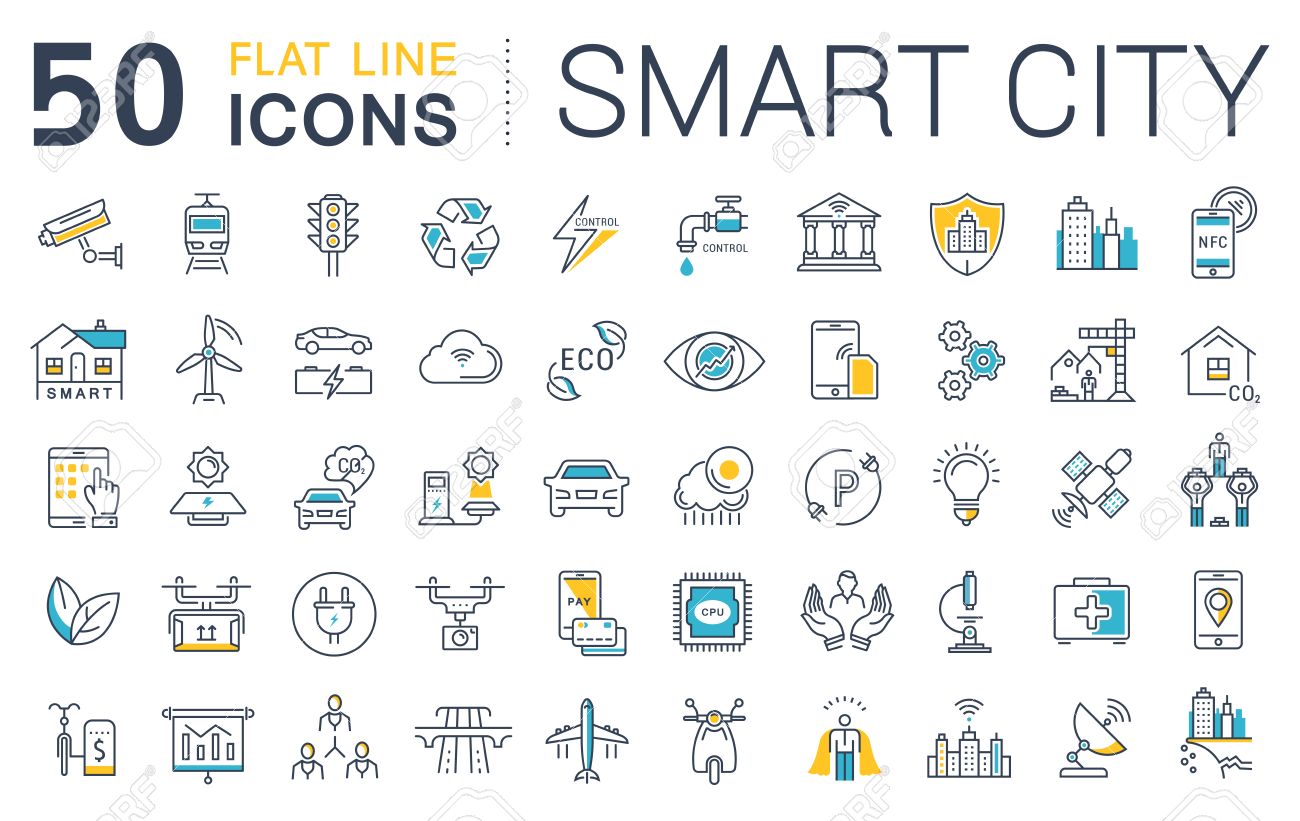 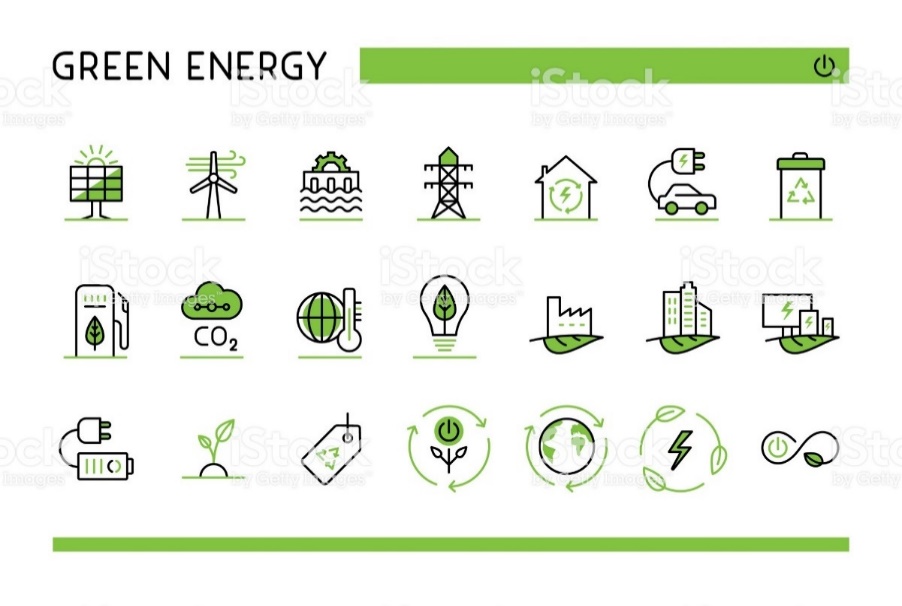 138039م2
40000 M2
800 M/W / MONTH
2000 M2/ MONTH
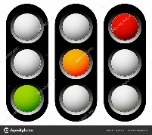 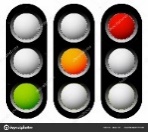 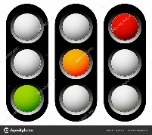 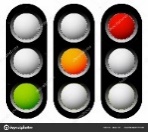 القويسمة
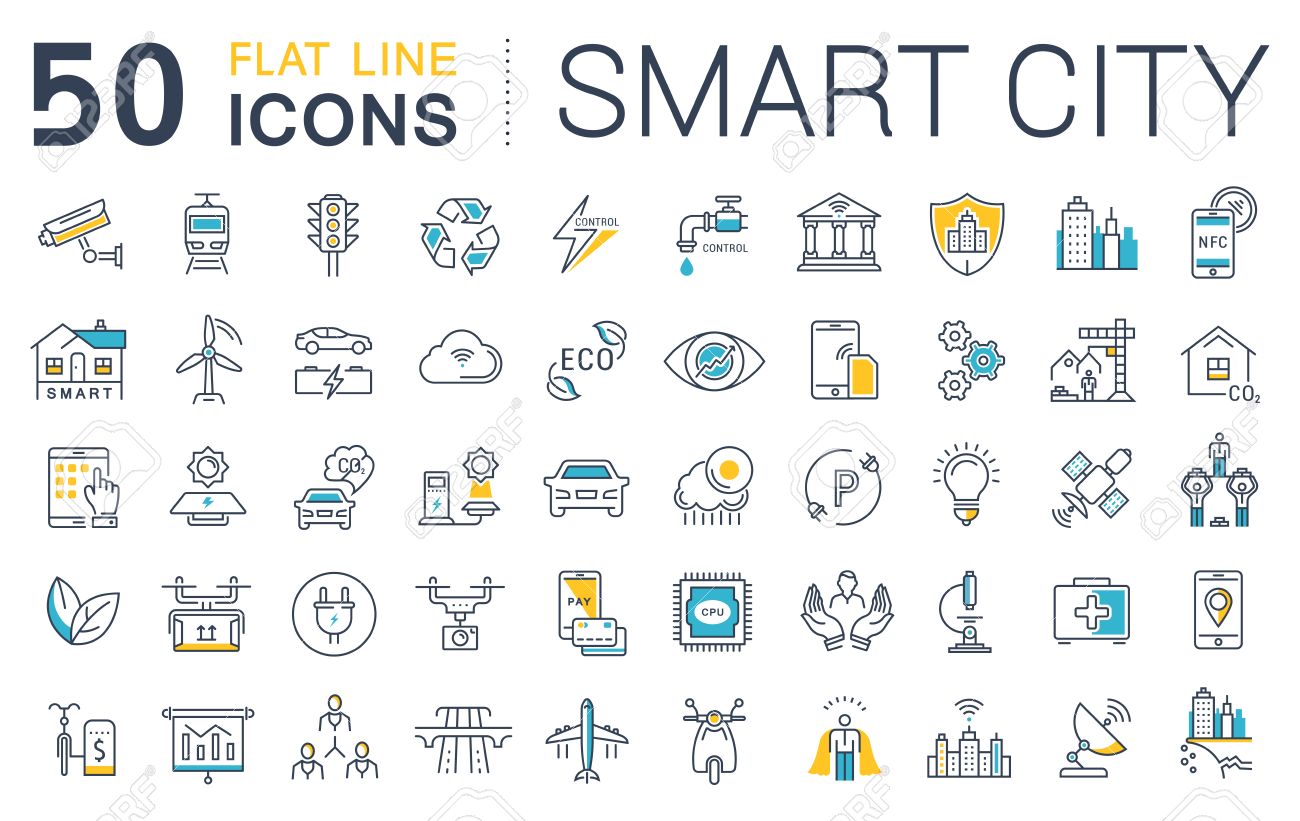 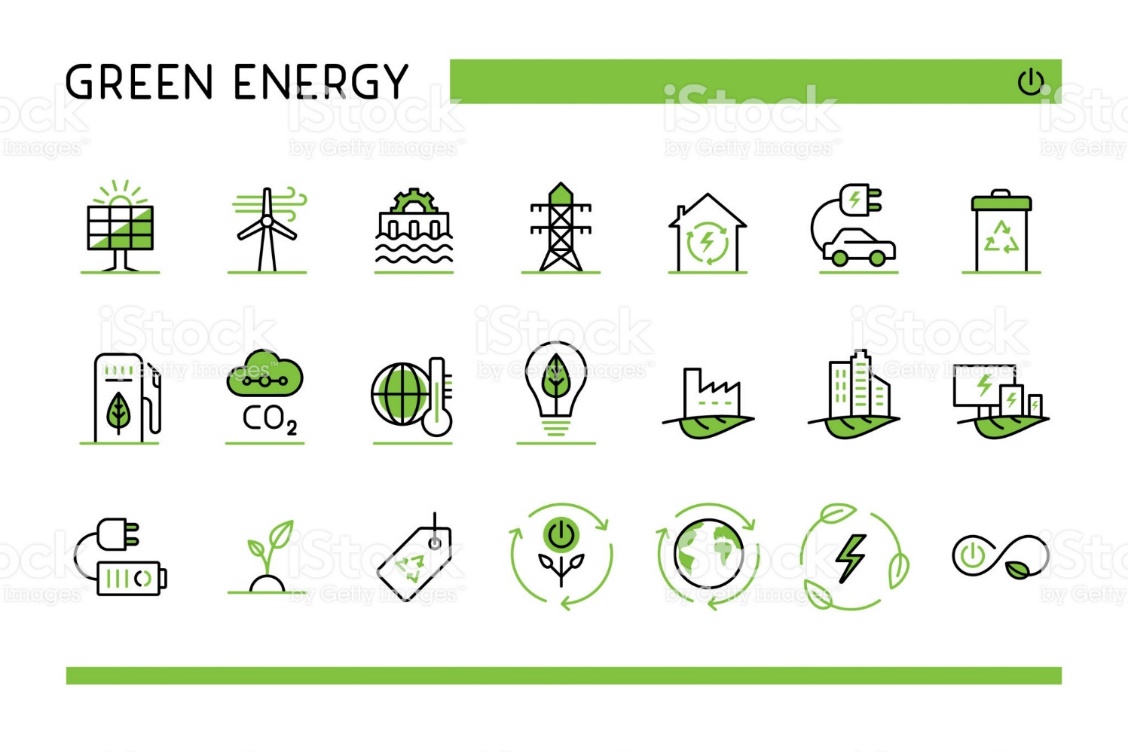 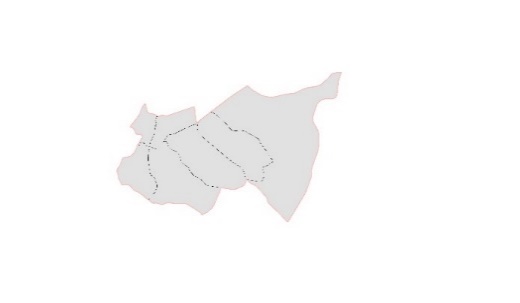 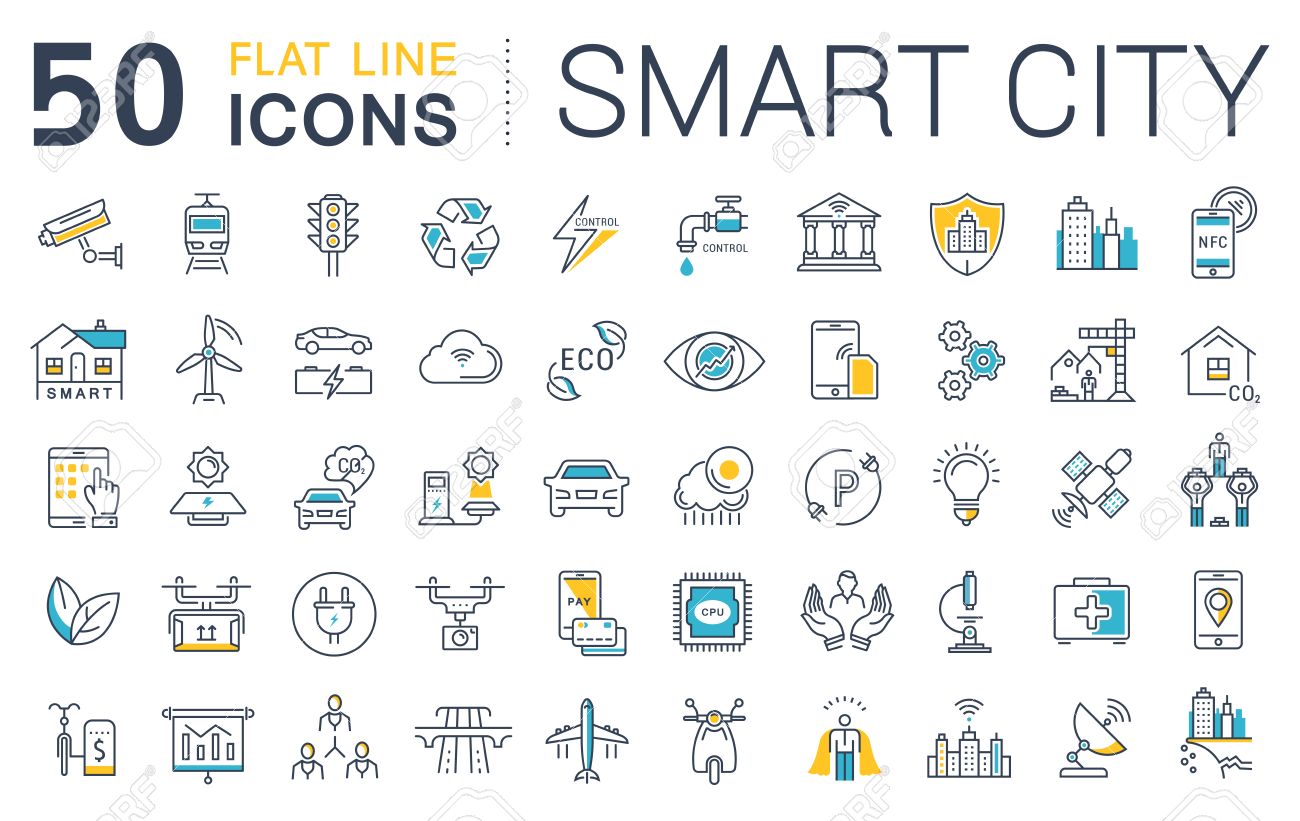 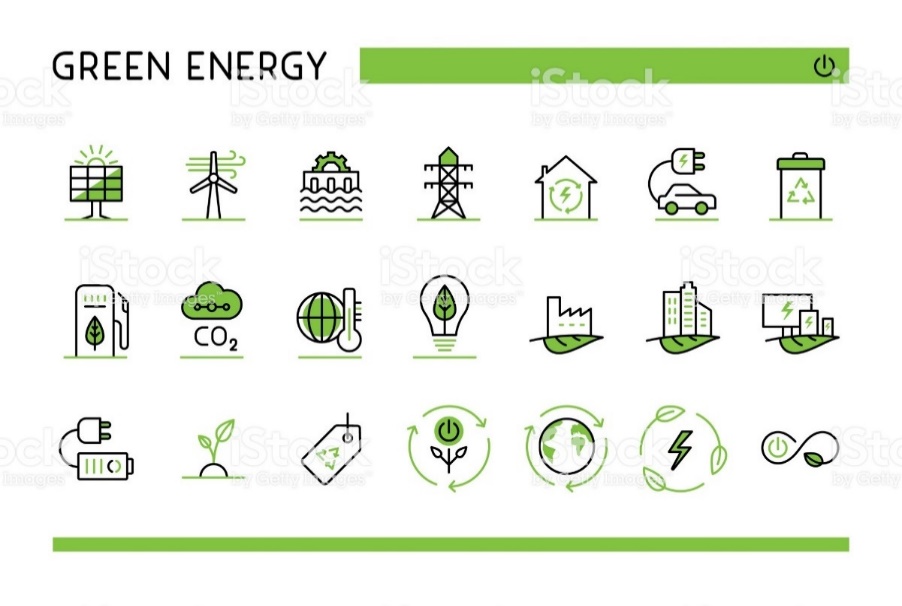 3000 M2 / MONTH
20000 M2
400 M/W / MONTH
6800م2
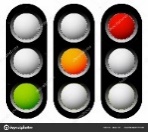 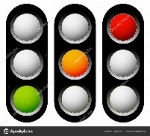 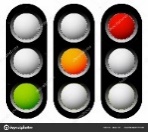 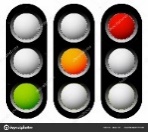 النصر
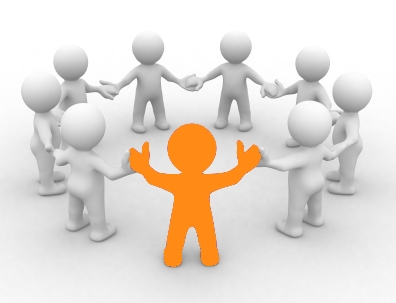 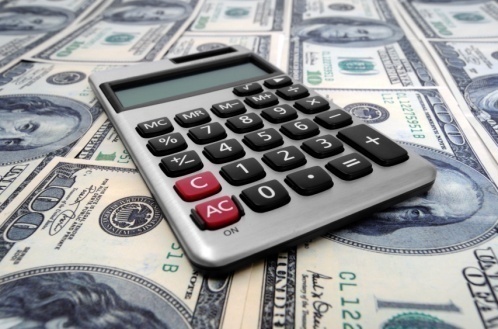 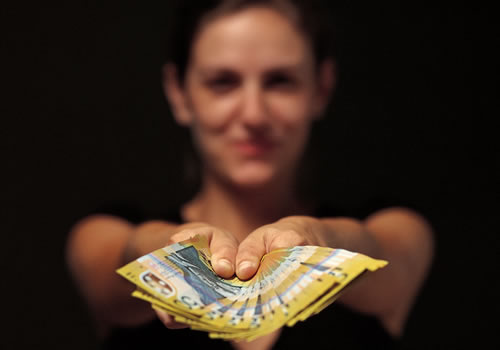 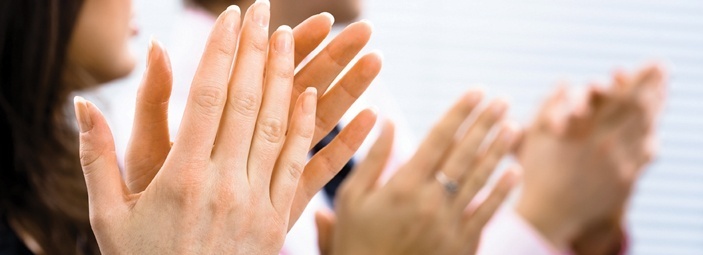 Thank You